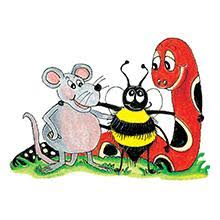 Jolly Grammar 3b-8
open
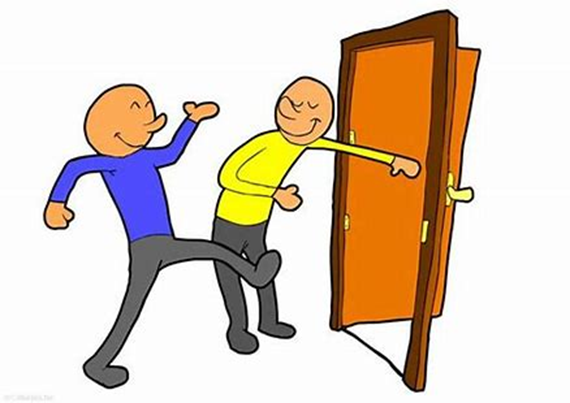 open
 oval
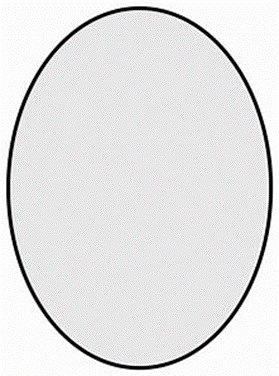 open
 oval
 only
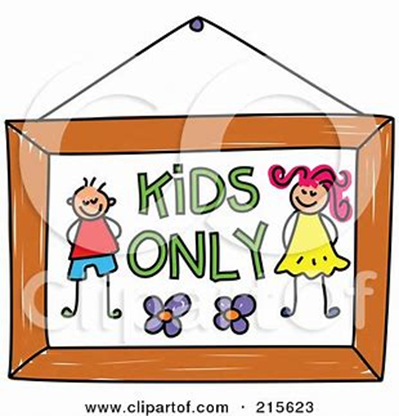 open
 oval
 only
 poem
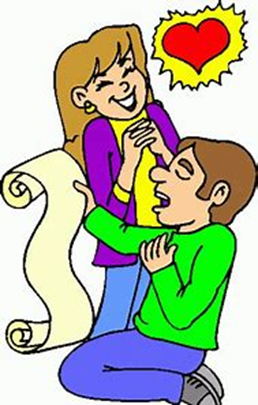 open
 oval
 only
 poem
 total
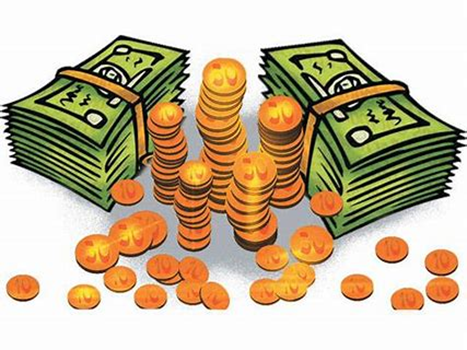 open
 oval
 only
 poem
 total
 clover
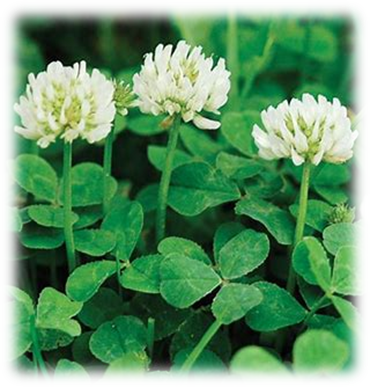 open
 oval
 only
 poem
 total
 clover
7. mosaic
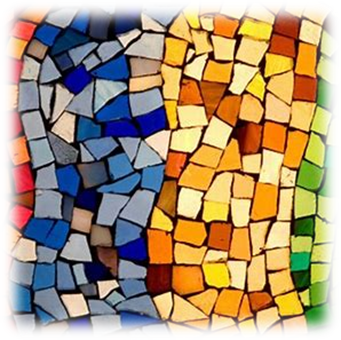 open
 oval
 only
 poem
 total
 clover
7. mosaic
8. cocoa
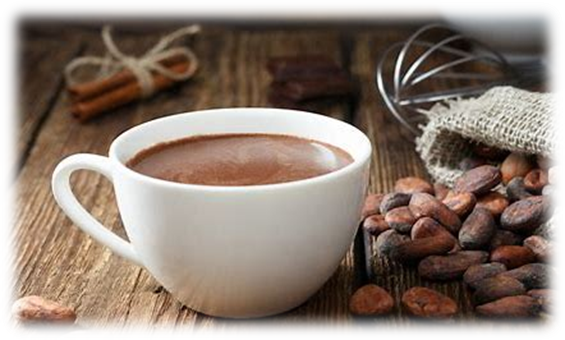 open
 oval
 only
 poem
 total
 clover
7. mosaic
8. cocoa
9. mobile
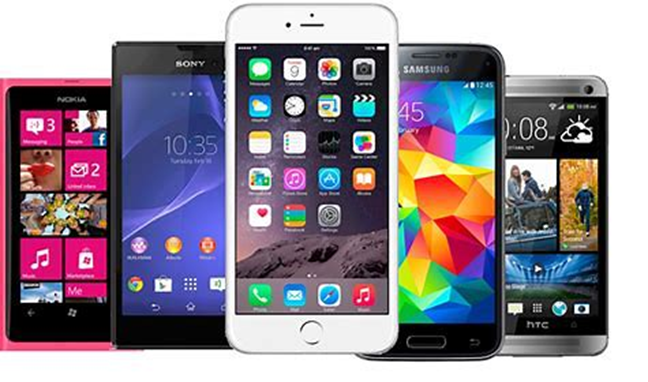 open
 oval
 only
 poem
 total
 clover
7. mosaic
8. cocoa
9. mobile
10. Roman
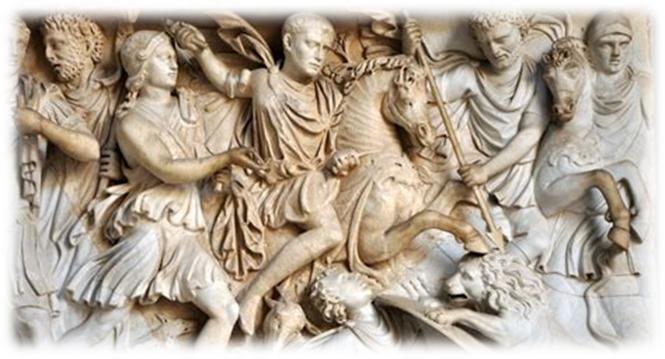 open
 oval
 only
 poem
 total
 clover
7. mosaic
8. cocoa
9. mobile
10. Roman
11. pronoun
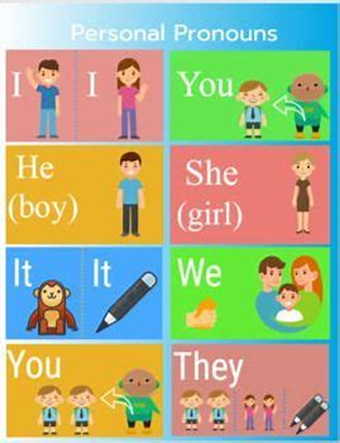 open
 oval
 only
 poem
 total
 clover
7. mosaic
8. cocoa
9. mobile
10. Roman
11. pronoun
12. moment
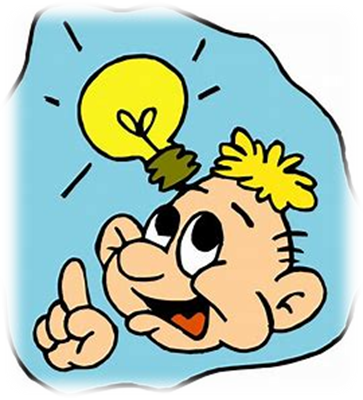 open
 oval
 only
 poem
 total
 clover
7. mosaic
8. cocoa
9. mobile
10. Roman
11. pronoun
12. moment
13. ogre
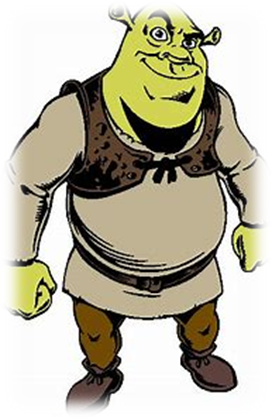 open
 oval
 only
 poem
 total
 clover
7. mosaic
8. cocoa
9. mobile
10. Roman
11. pronoun
12. moment
13. ogre
14. anchovy
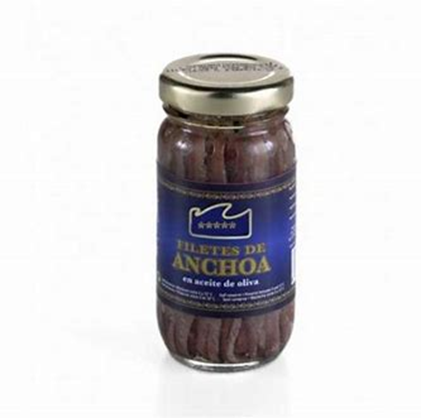 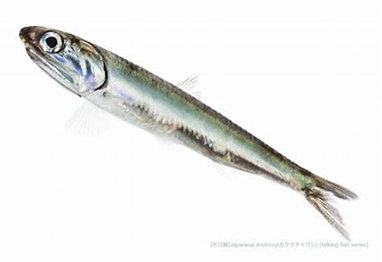 open
 oval
 only
 poem
 total
 clover
7. mosaic
8. cocoa
9. mobile
10. Roman
11. pronoun
12. moment
13. ogre
14. anchovy
15. overboard
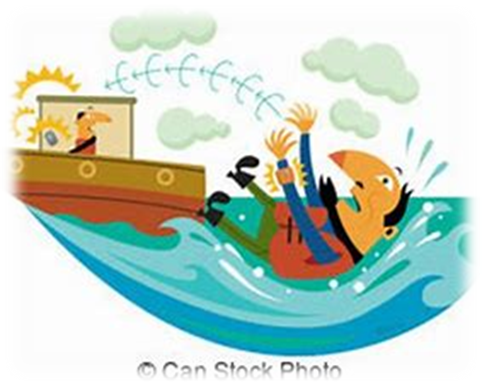 open
 oval
 only
 poem
 total
 clover
7. mosaic
8. cocoa
9. mobile
10. Roman
11. pronoun
12. moment
13. ogre
14. anchovy
15. overboard
16. vocabulary
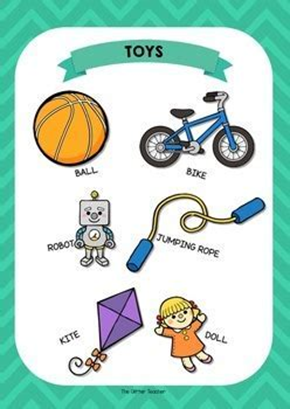 open
 oval
 only
 poem
 total
 clover
7. mosaic
8. cocoa
9. mobile
10. Roman
11. pronoun
12. moment
13. ogre
14. anchovy
15. overboard
16. vocabulary
17. macaroni
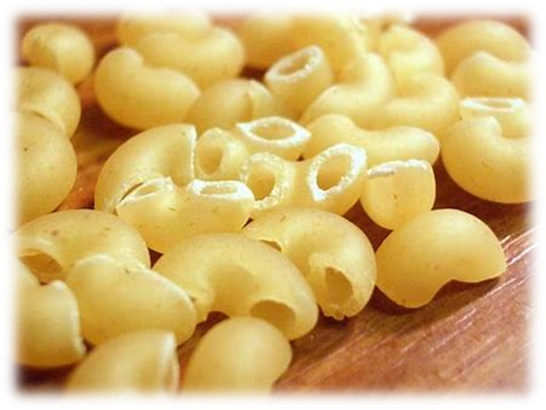 open
 oval
 only
 poem
 total
 clover
7. mosaic
8. cocoa
9. mobile
10. Roman
11. pronoun
12. moment
13. ogre
14. anchovy
15. overboard
16. vocabulary
17. macaroni
18. steamroller
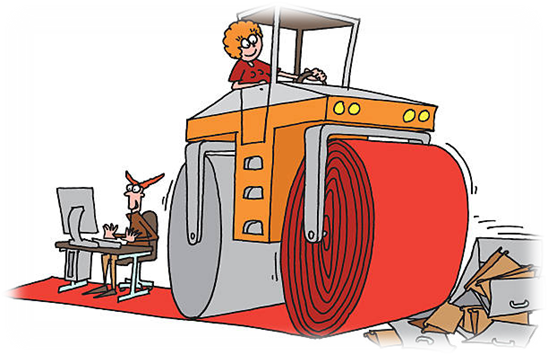 Nouns Acting as Adjectives
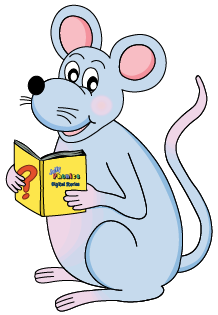 black 	＋ 	bird
 star 	＋ 	fish
 foot 	＋ 	ball
 toad 	＋ 	stool
 tooth 	＋ 	brush
 sea 		＋ 	horse
 butter ＋ 	fly
 light 	＋ 	house
Compound words
chocolate cake
 fruit cake
 ice-cream cake
The carrot cake tasted lovely.
The carrot cake tasted lovely.
She cleaned out the rabbit cage.
The carrot cake tasted lovely.
She cleaned out the rabbit cage.
Sam has a mountain bike.
The carrot cake tasted lovely.
She cleaned out the rabbit cage.
Sam has a mountain bike.
I planted tulip bulbs.
The carrot cake tasted lovely.
She cleaned out the rabbit cage.
Sam has a mountain bike.
I planted tulip bulbs.
She wore a diamond ring. emerald
The carrot cake tasted lovely.
She cleaned out the rabbit cage.
Sam has a mountain bike.
I planted tulip bulbs.
She wore a diamond ring. emerald
We cut down the old apple tree.
The carrot cake tasted lovely.
She cleaned out the rabbit cage.
Sam has a mountain bike.
I planted tulip bulbs.
She wore a diamond ring. emerald
We cut down the old apple tree.
I like cheese and tomato sandwich.
The carrot cake tasted lovely.
She cleaned out the rabbit cage.
Sam has a mountain bike.
I planted tulip bulbs.
She wore a diamond ring. emerald
We cut down the old apple tree.
I like cheese and tomato sandwich.
lettuce, fruit, jam, chicken cutlet
cream, ham, tuna, egg